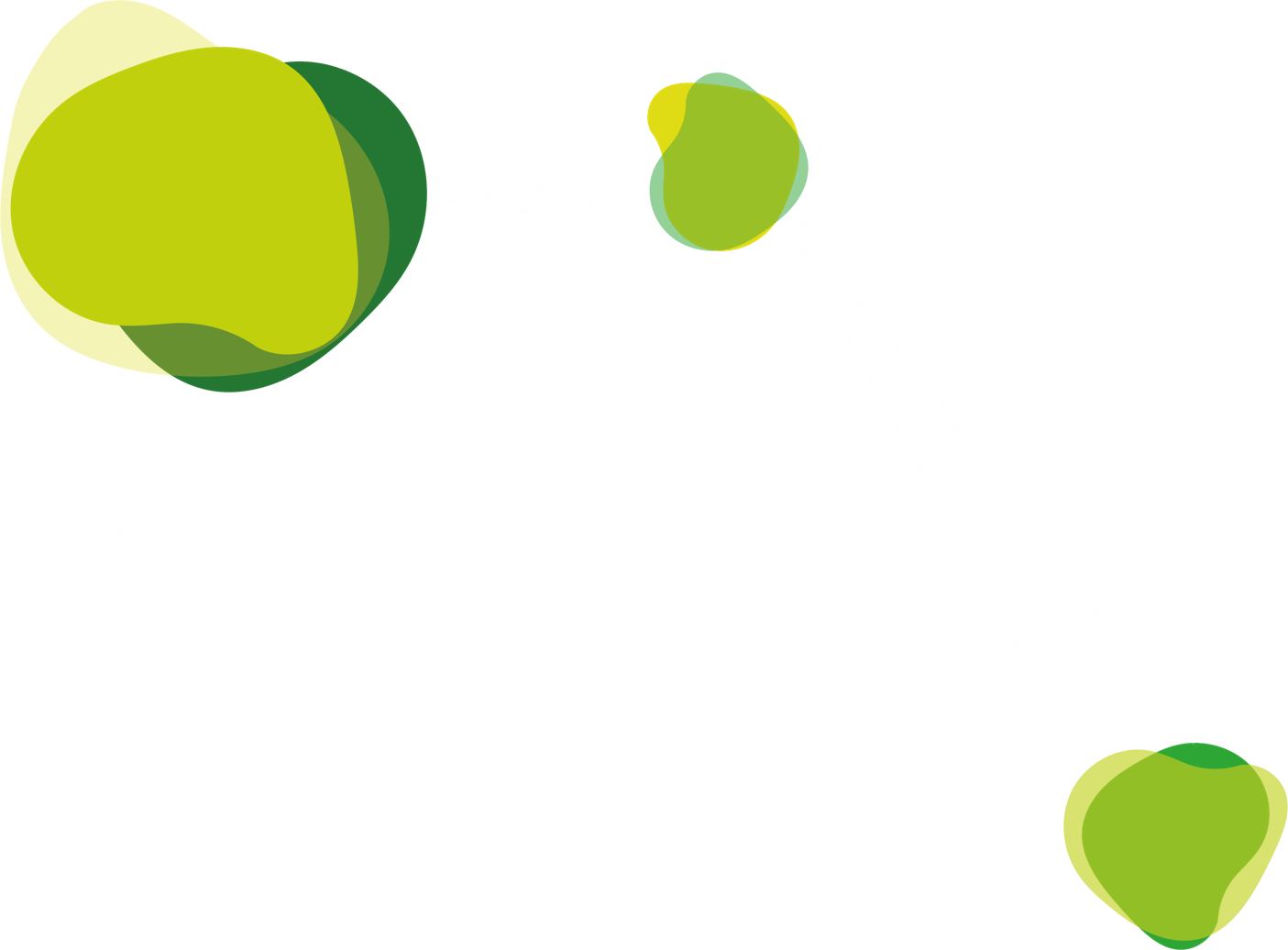 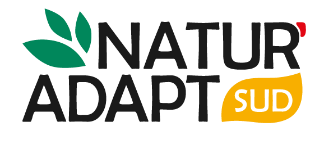 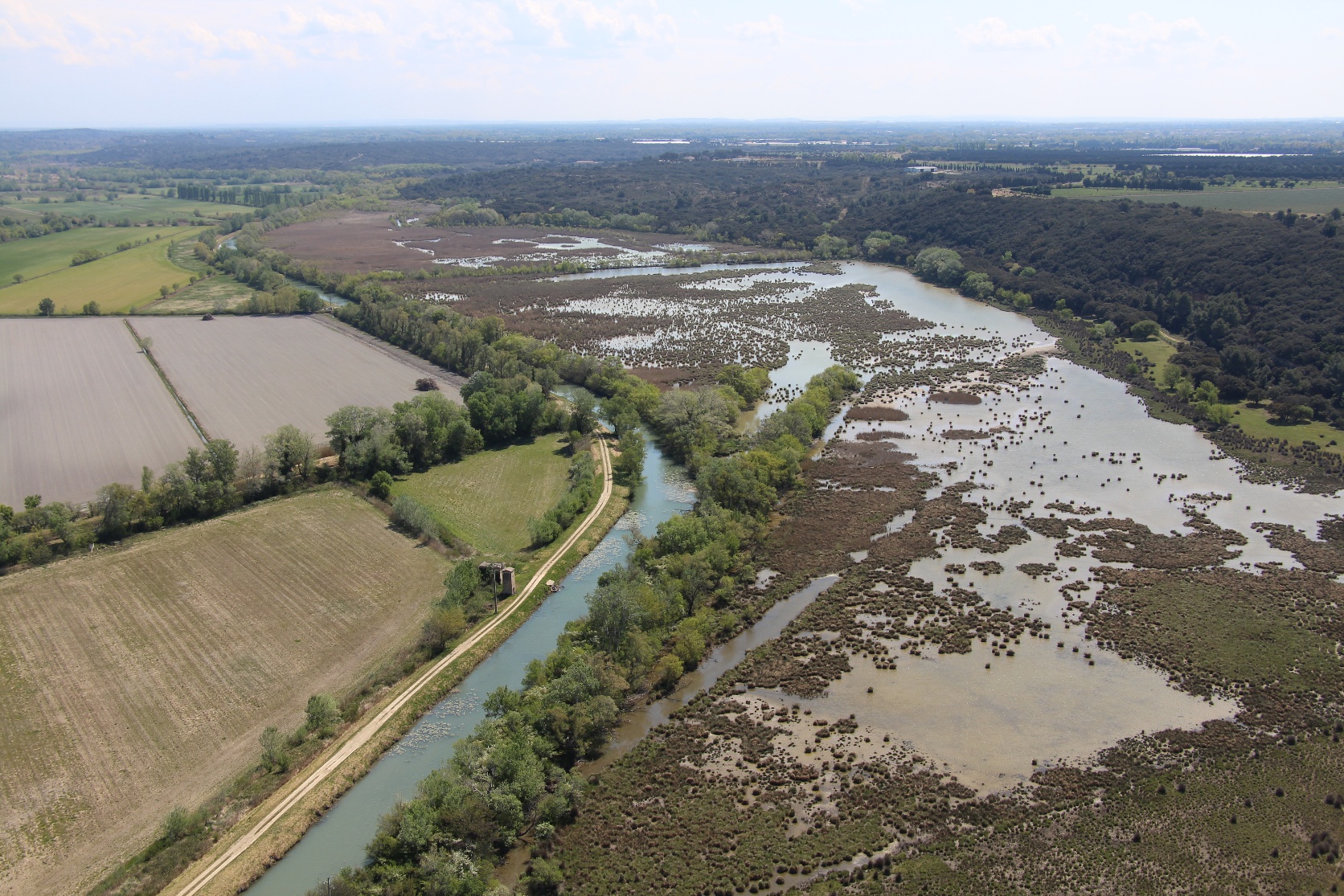 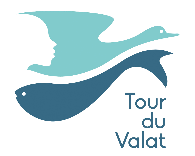 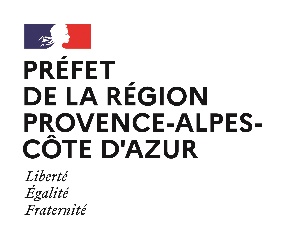 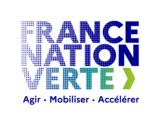 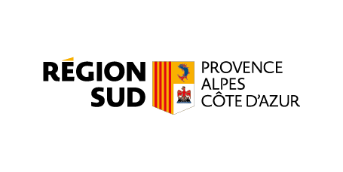 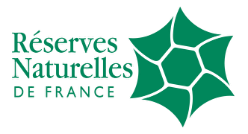 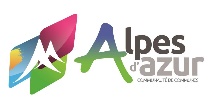 Natur’Adapt Sud : Adaptation de la gestion des réserves naturelles de PACA au changement climatique
26 mars 2025
© Jean-Laurent Lucchesi
Ophélia Abis 
Chargée de mission Natur’Adapt Sud
Conservatoire d'espaces naturels de Provence-Alpes-Côte d'Azur
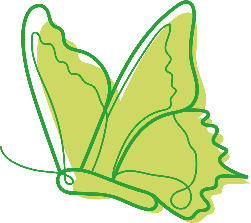 1
[Speaker Notes: Rapide présentation de qui je suis]
Natur’Adapt Sud : Adaptation des réserves naturelles au changement climatique
LE CEN PACA : Conservatoire d’espaces naturels de Provence-Alpes-Côte-D'azur
Une association régionale de protection de la nature créée en 1975.
Membre de la fédération des conservatoires d’espaces naturels
Antenne 13 basée à Saint-Martin de Crau (Ecomusée de la Crau)
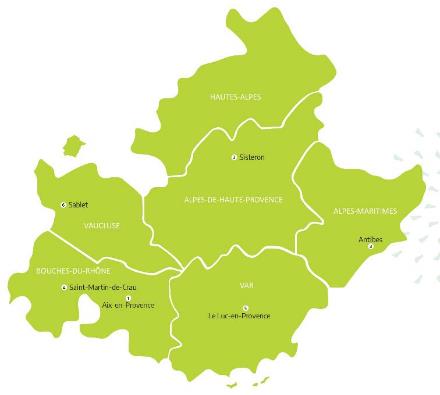 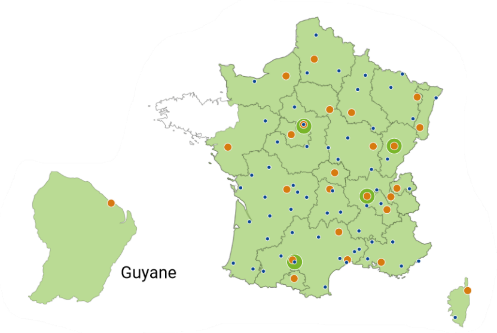 En chiffre:
près de 57 salariés
plus de 700 adhérents et bénévoles
plus de 250 partenaires

www.cen-paca.org
www.reseau-cen.org
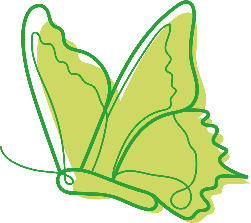 2
Natur’Adapt Sud : Adaptation des réserves naturelles au changement climatique
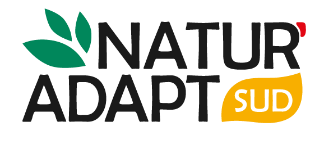 Sommaire
Changement climatique et biodiversité  
Présentation du projet 
Déploiement de la démarche en PACA
Présentation de la démarche 
Conclusion
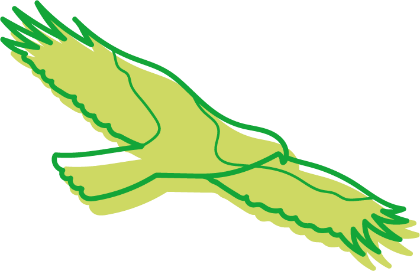 3
Natur’Adapt Sud : Adaptation des réserves naturelles au changement climatique
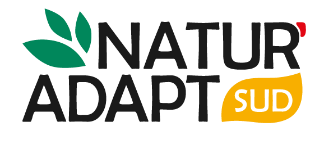 CHANGEMENT CLIMATIQUE ET BIODIVERSITE
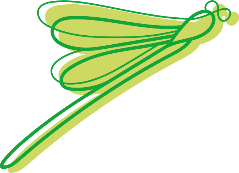 4
Natur’Adapt Sud : Changement climatique et biodiversité
Le changement climatique est déjà en cours avec des impacts déjà visibles
Rapidité des changements climatiques 
                          Impacts sur les écosystèmes
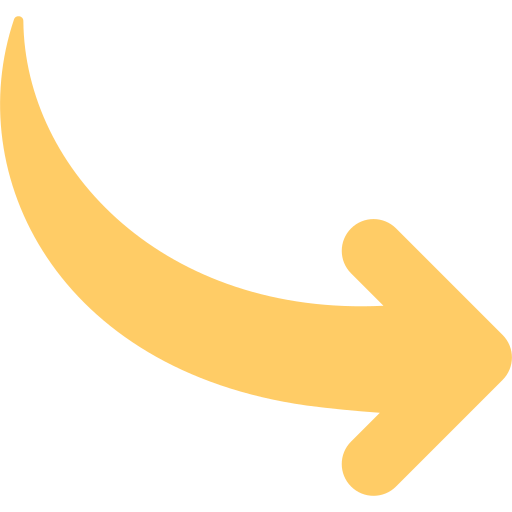 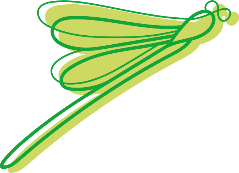 5
[Speaker Notes: Rapidité des changements climatiques => impacts directs sur les écosystèmes et espèces qui ont de moins en moins le temps de s’adapterAussi impacts sur les populations et les activités (inondations, agriculture, santé…)]
Natur’Adapt Sud : Changement climatique et biodiversité
Le changement climatique est déjà en cours avec des impacts déjà visibles
Rapidité des changements climatiques 
                          Impacts sur les écosystèmes
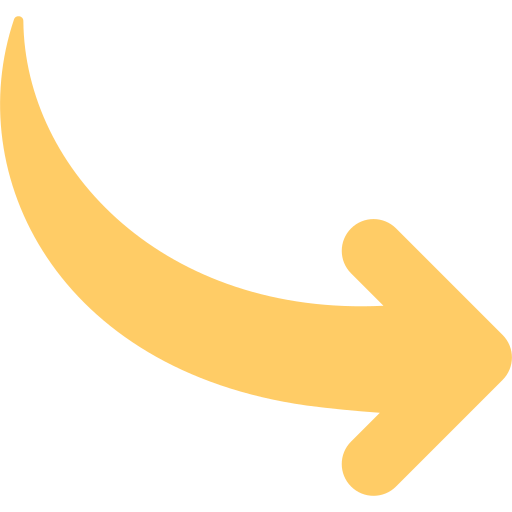 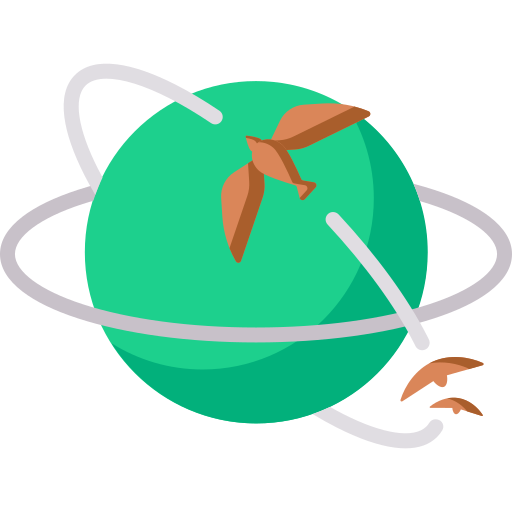 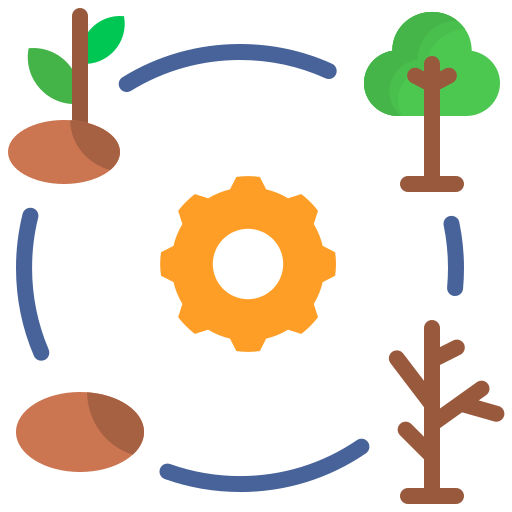 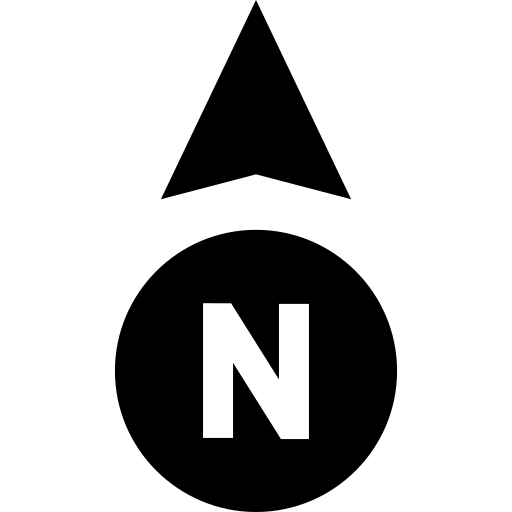 Décalage des dates de migration
Modification du cycle de vie
Remontée vers le nord ou en altitude
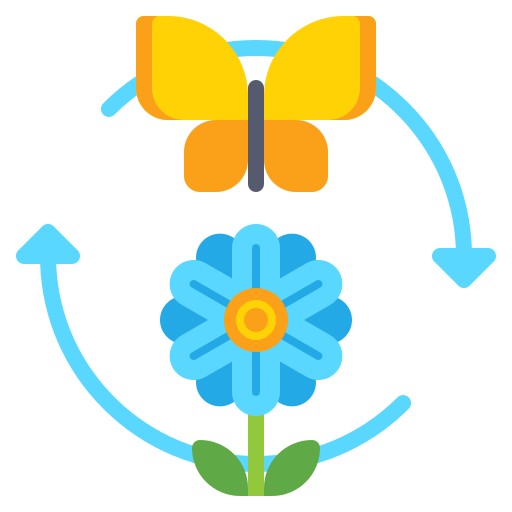 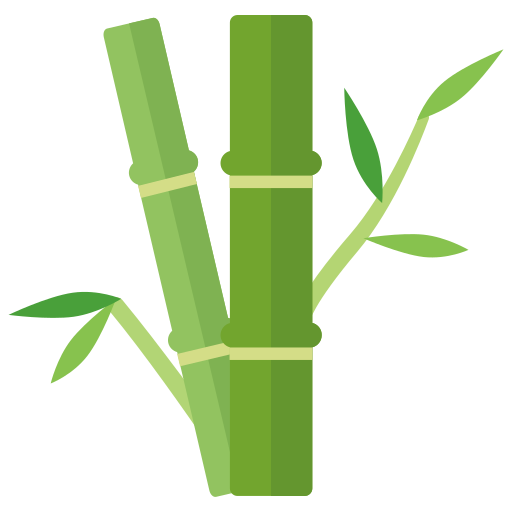 Perturbation des interactions
Nouveaux arrivants
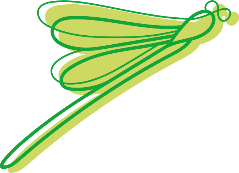 6
[Speaker Notes: Rapidité des changements climatiques => impacts directs sur les écosystèmes et espèces qui ont de moins en moins le temps de s’adapterAussi impacts sur les populations et les activités (inondations, agriculture, santé…)]
Natur’Adapt Sud : Changement climatique et biodiversité
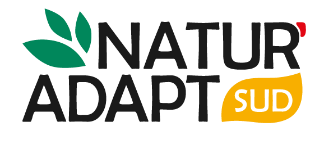 L’indispensable adaptation
Pression supplémentaire pour les aires protégées
                            Anticiper, se préparer et adapter la gestion !
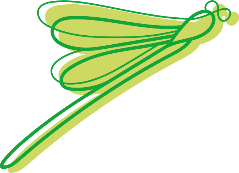 7
[Speaker Notes: Importance de l’atténuation mais pas suffisante car changements rapides
=> un besoin de s’adapter, notamment pour les aires protégées dont la mission est de protéger un patrimoine naturelRappel : c’est quoi une aire protégée ? C’est quoi l’adaptation ?]
Natur’Adapt Sud : Changement climatique et biodiversité
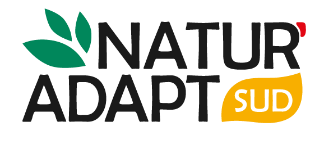 L’indispensable adaptation
Pression supplémentaire pour les aires protégées
                            Anticiper, se préparer et adapter la gestion !
Aire protégée
Espace délimité et géré pour protéger les espèces, les fonctionnalités des écosystèmes, les services écosystémiques rendus et les valeurs culturelles associées.
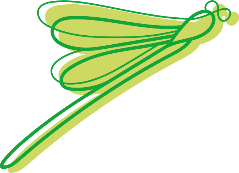 8
[Speaker Notes: Importance de l’atténuation mais pas suffisante car changements rapides
=> un besoin de s’adapter, notamment pour les aires protégées dont la mission est de protéger un patrimoine naturelRappel : c’est quoi une aire protégée ? C’est quoi l’adaptation ?]
Natur’Adapt Sud : Changement climatique et biodiversité
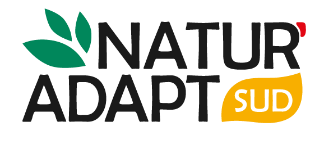 L’indispensable adaptation
Pression supplémentaire pour les aires protégées
                            Anticiper, se préparer et adapter la gestion !
Aire protégée
Espace délimité et géré pour protéger les espèces, les fonctionnalités des écosystèmes, les services écosystémiques rendus et les valeurs culturelles associées.
Adaptation au changement climatique
Anticiper le climat futur, réduire les conséquences du changement climatique et s’ajuster aux nouvelles et futures conditions climatiques.
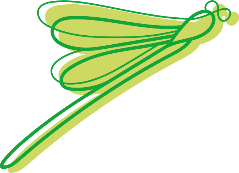 9
[Speaker Notes: Importance de l’atténuation mais pas suffisante car changements rapides
=> un besoin de s’adapter, notamment pour les aires protégées dont la mission est de protéger un patrimoine naturelRappel : c’est quoi une aire protégée ? C’est quoi l’adaptation ?]
Natur’Adapt Sud : Adaptation des réserves naturelles au changement climatique
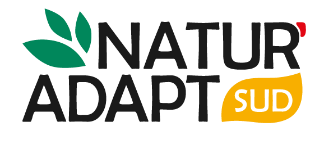 PRESENTATION DU PROJET
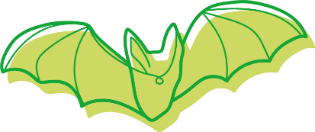 10
Natur’Adapt Sud : Présentation du projet
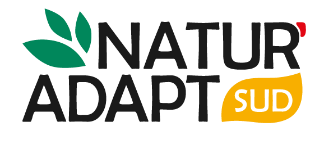 Démarche Natur’Adapt Sud (2024-2025)
Contexte du projet :
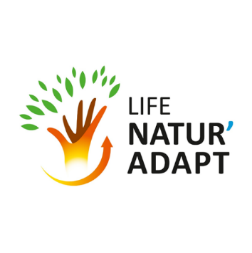 LIFE Natur’Adapt (2018-2023) 
Fort intérêt des gestionnaires de réserves naturelles de PACA
Soutien de la part de la Région et de la DREAL
Coordonné par la Tour du Valat en partenariat avec le CEN PACA
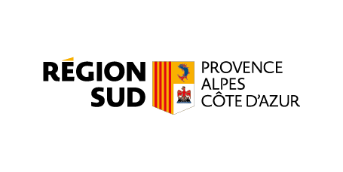 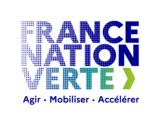 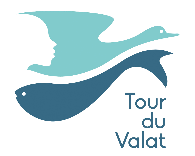 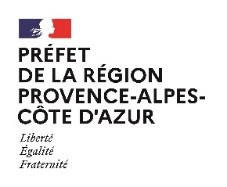 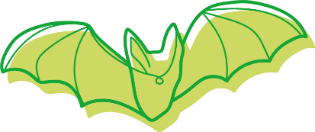 11
Natur’Adapt Sud : Présentation du projet
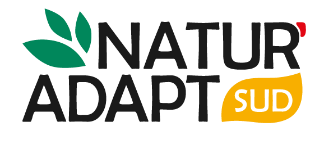 Démarche Natur’Adapt Sud (2024-2025)
Contexte du projet :
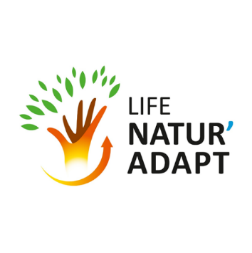 LIFE Natur’Adapt (2018-2023) 
Fort intérêt des gestionnaires de réserves naturelles de PACA
Soutien de la part de la Région et de la DREAL
Coordonné par la Tour du Valat en partenariat avec le CEN PACA
Objectifs de la démarche :
Intégrer le changement climatique dans la gestion des réserves naturelles de PACA
Produire pour chaque site un diagnostic de vulnérabilité et un plan d’adaptation
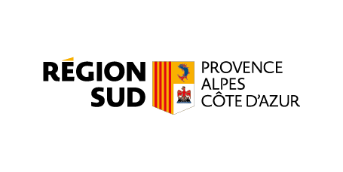 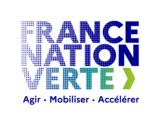 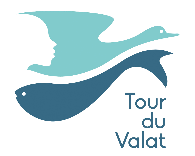 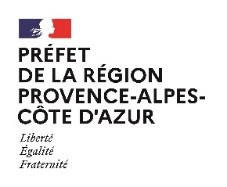 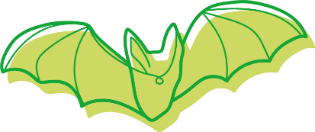 12
Présentation du projet Natur’Adapt Sud
Démarche Natur’Adapt Sud (2024-2025)
Organisation :
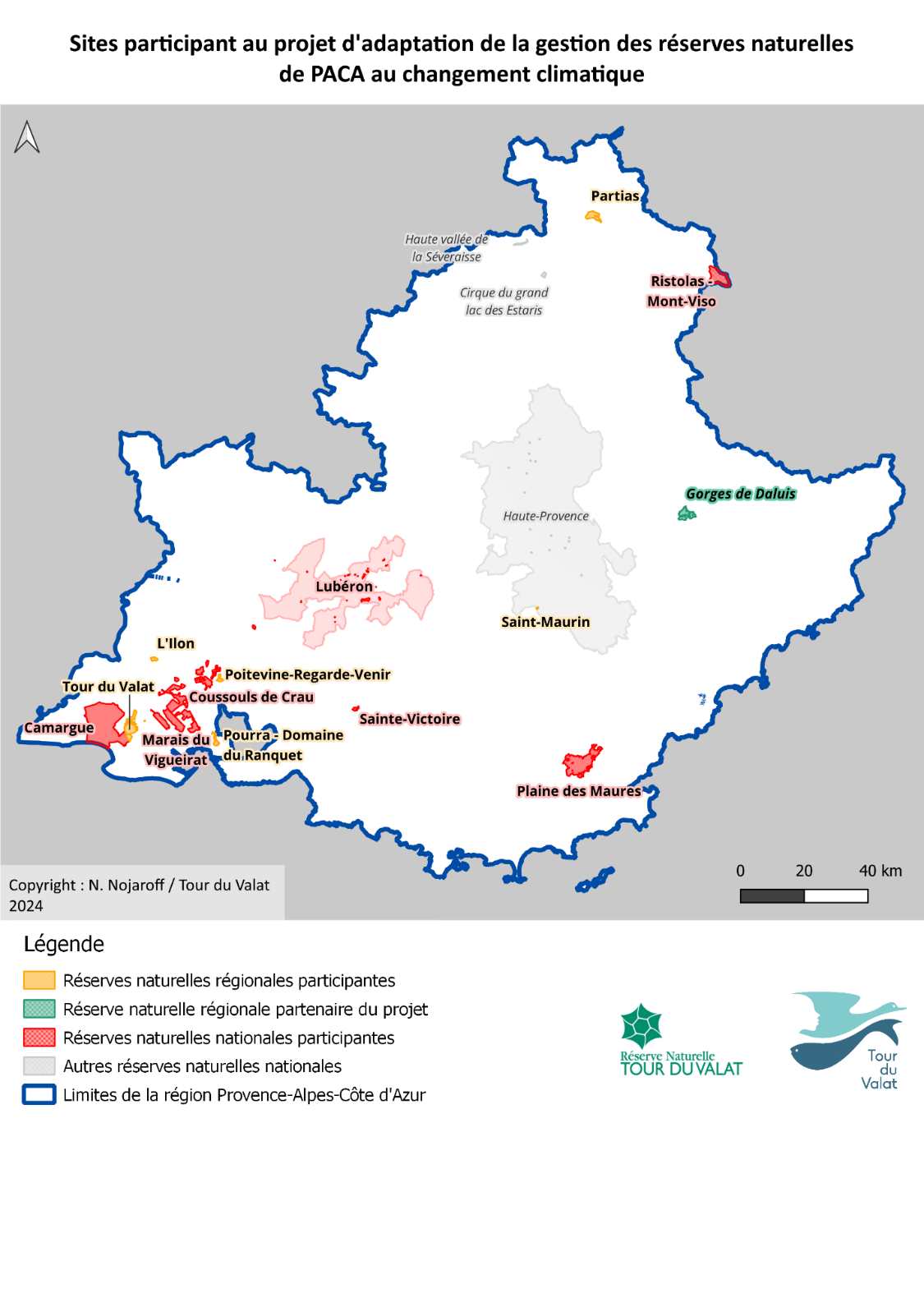 13 Réserves Naturelles Régionales et Nationales
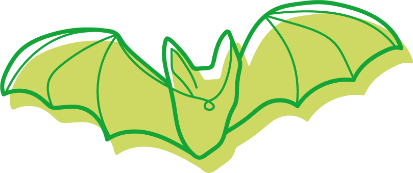 13
[Speaker Notes: 13 RNR et RNNUn travail multisite : avancer ensemble, avec des échanges, des décisions communes ou non…]
Natur’Adapt Sud : Exemple de la RNR de l’Ilon
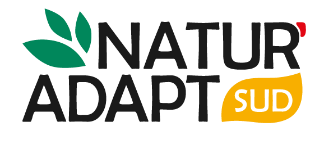 La réserve naturelle régionale de l’Ilon
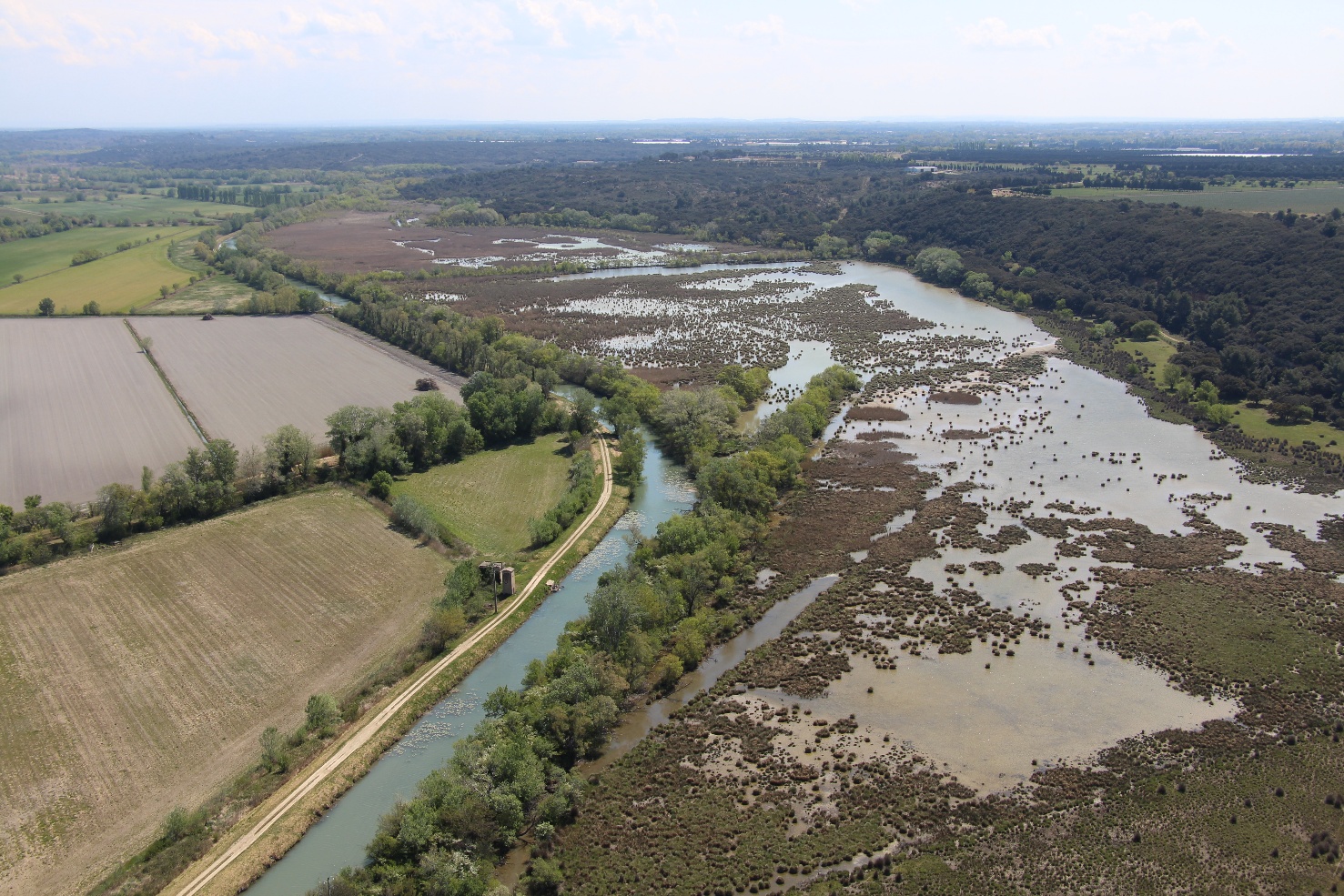 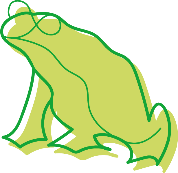 14
[Speaker Notes: Le niveau d’eau du marais de l’Ilon Ouest est donc totalement dépendant des variations du niveau d’eau du grand canal de la vallée des Baux, lui-même dépendant du niveau de la nappe, des précipitations et du ruissellement, de l’intensité du pompage effectué dans la vallée et du niveau du canal d’Arles à Fos.]
Natur’Adapt Sud : Exemple de la RNR de l’Ilon
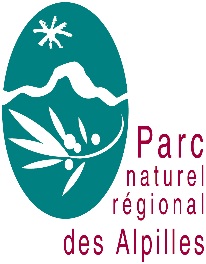 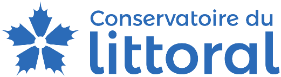 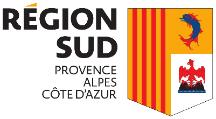 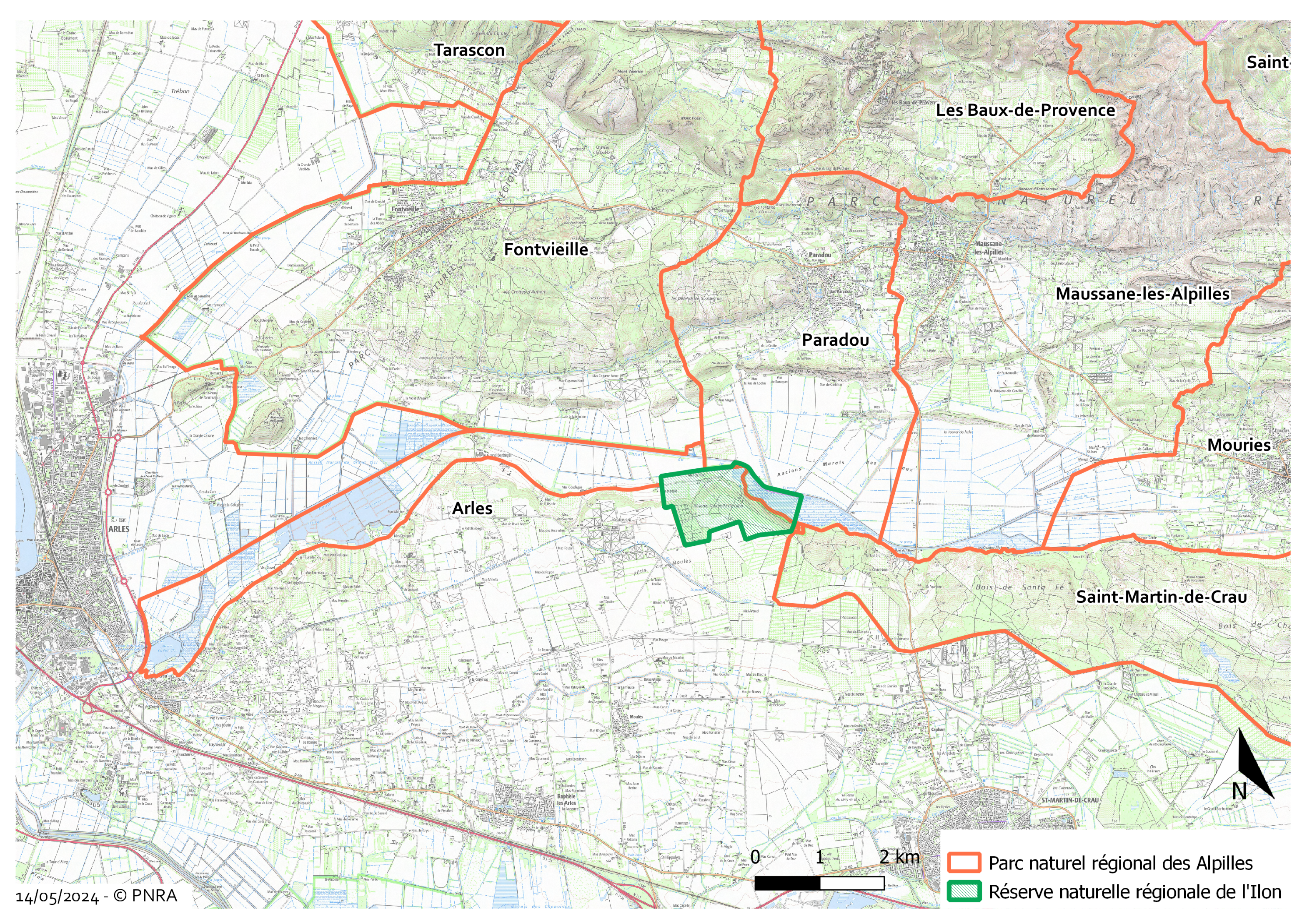 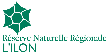 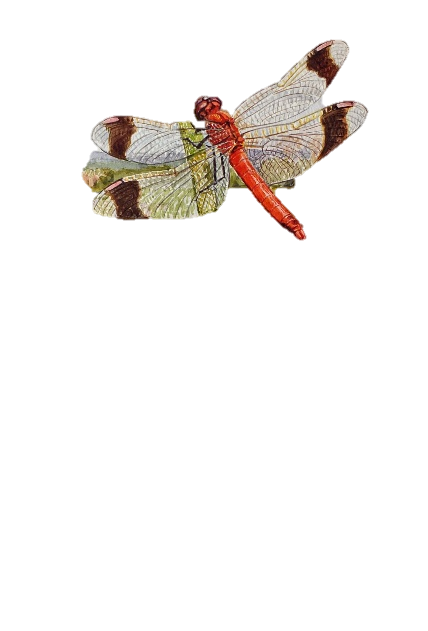 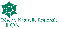 Natur’Adapt Sud : Exemple de la RNR de l’Ilon
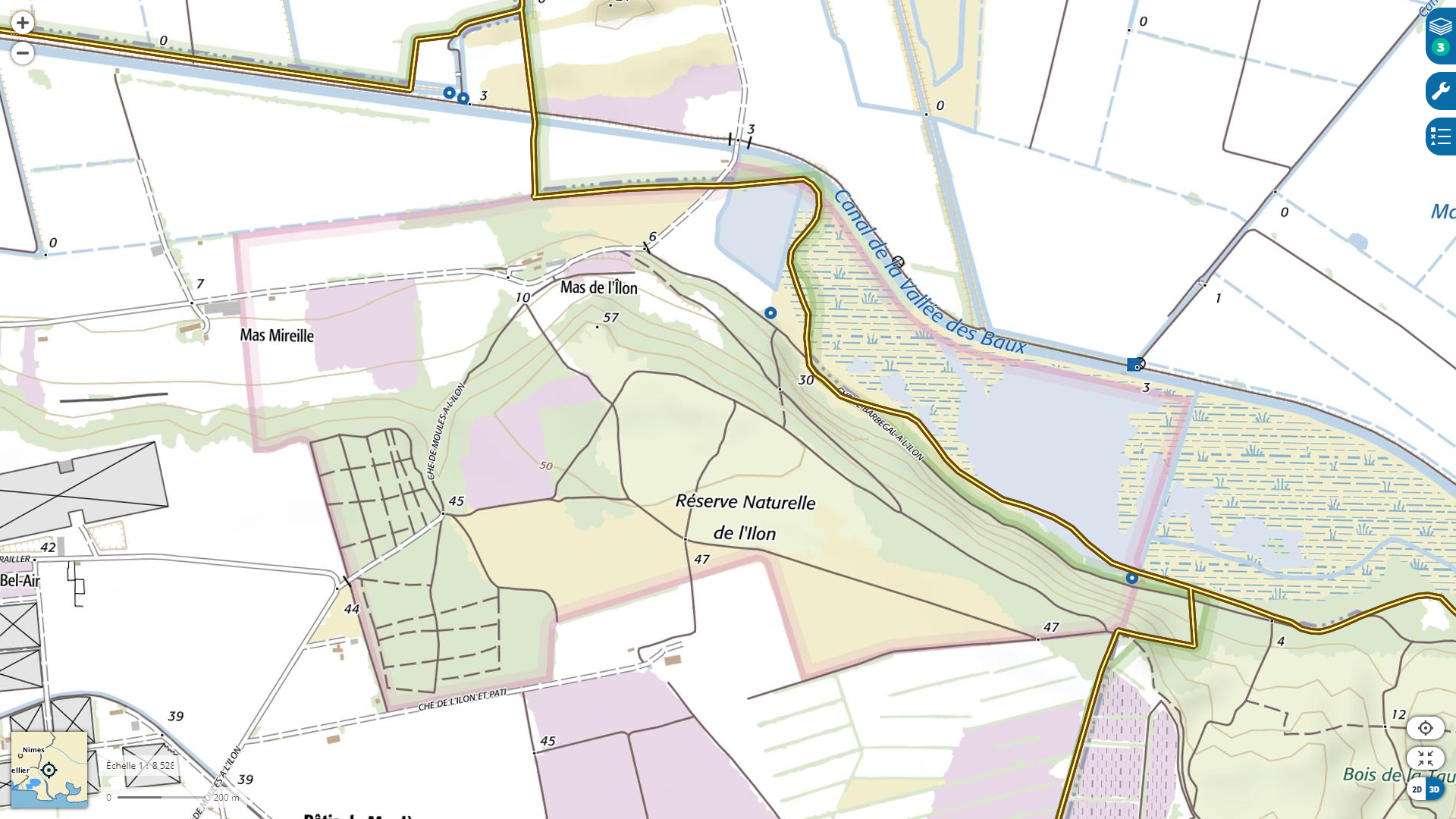 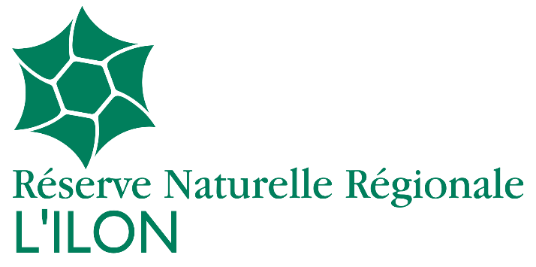 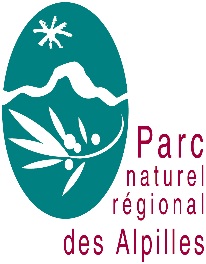 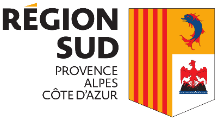 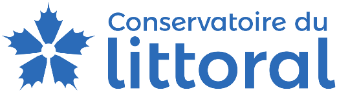 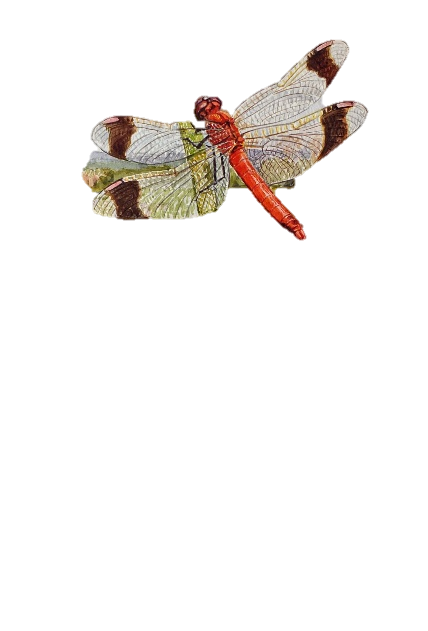 LE PARADOU
Carte d’identité de la Réserve naturelle régionale de l’Ilon 

Création : 
2012 (Délibération du Conseil régional Provence-Alpes-Côte d’Azur n°12-22 du 17/02/12)

Propriétaires :
M. et Mme DONADIEU jusqu’en 2017
Conservatoire du Littoral à partir de 2017 (Acte de donation du Domaine de l’Ilon)


Gestionnaire : 
Parc naturel régional des Alpilles

Surface : 
176 hectares d’espaces protégés sur Arles (80%) et Paradou (20%)
ARLES
Natur’Adapt Sud : Exemple de la RNR de l’Ilon
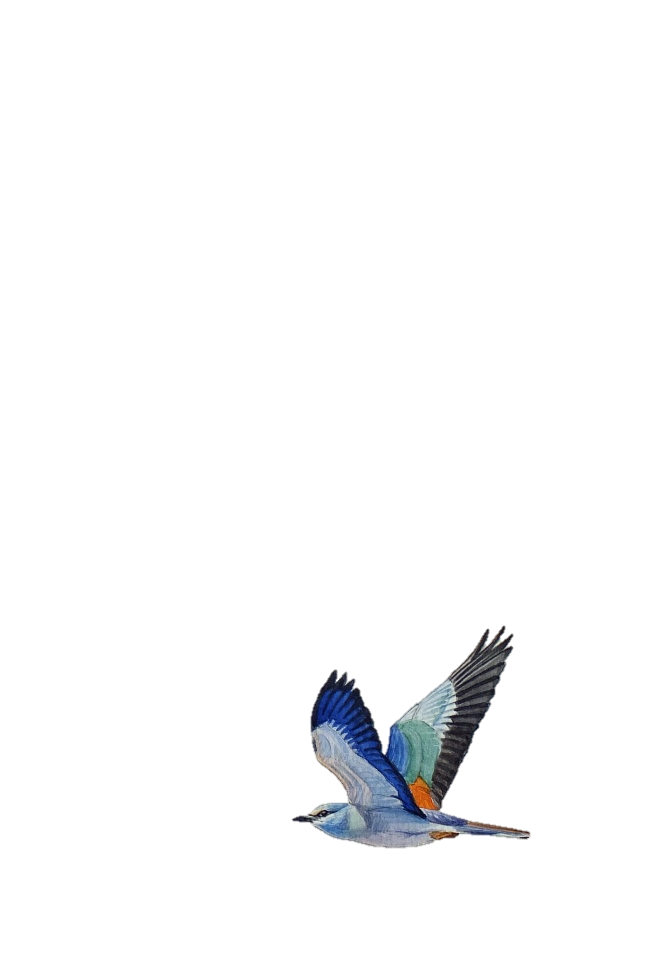 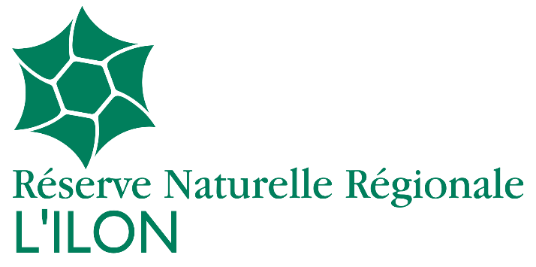 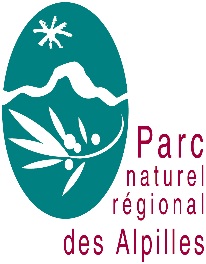 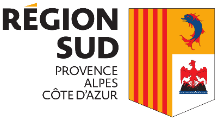 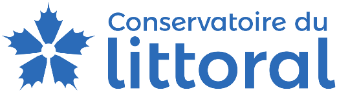 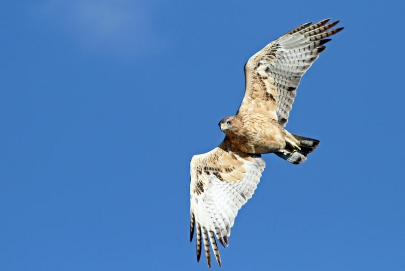 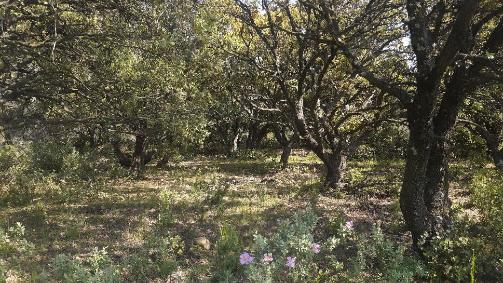 Richesses naturelles et paysagères exceptionnelles du site :

Marais, prairies humides et ripisylves,

Bois de chênes verts, garrigues hautes et basses, pelouses calcaires 

 Espèces patrimoniales liées à des habitats naturels
Aigle de Bonelli
Cistude d’Europe
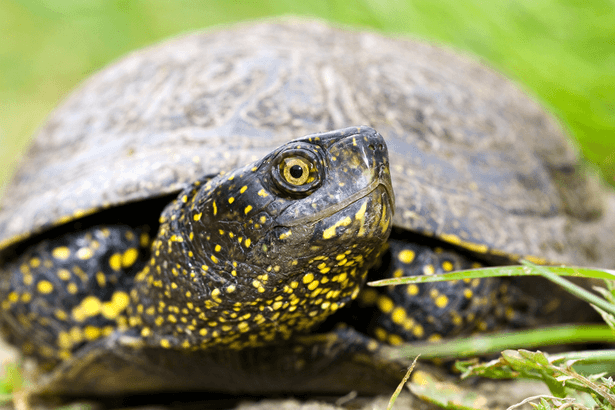 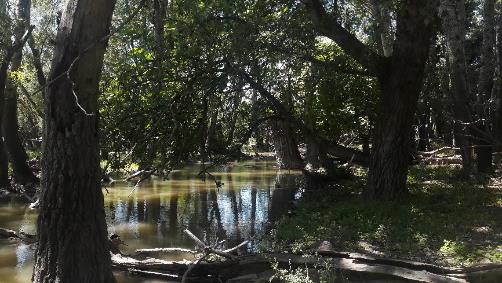 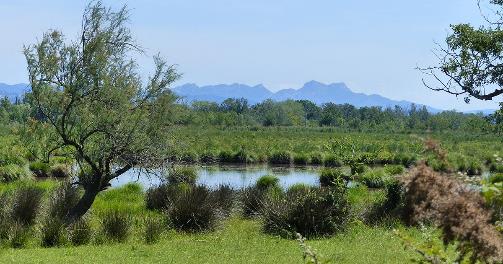 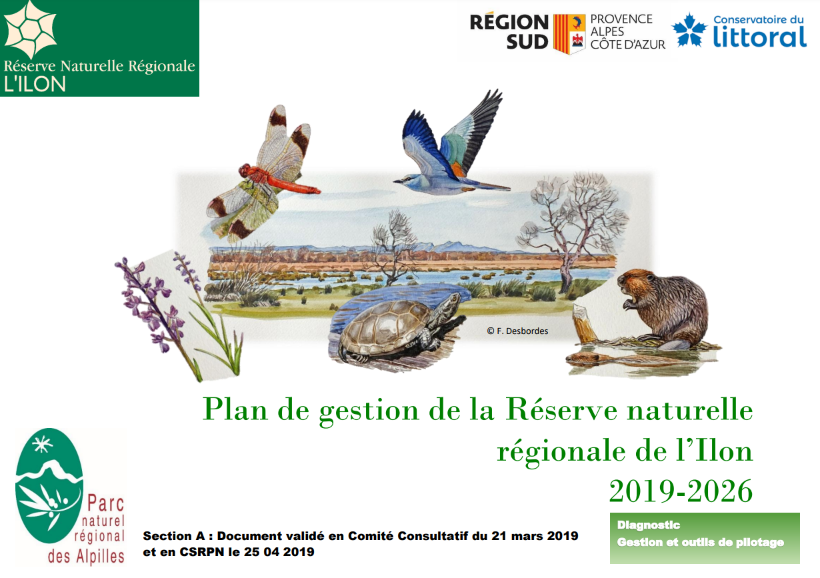 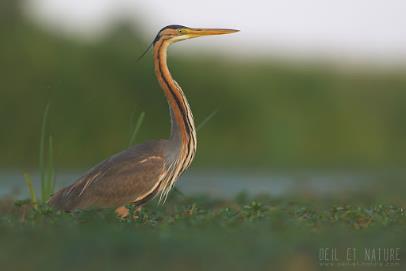 Héron pourpré
Natur’Adapt Sud : Présentation de la démarche
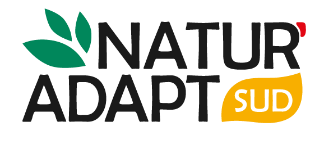 Démarche Natur’Adapt Sud (2024-2025)
Déroulé de la démarche :
16 mois (septembre 2024 – décembre 2025)
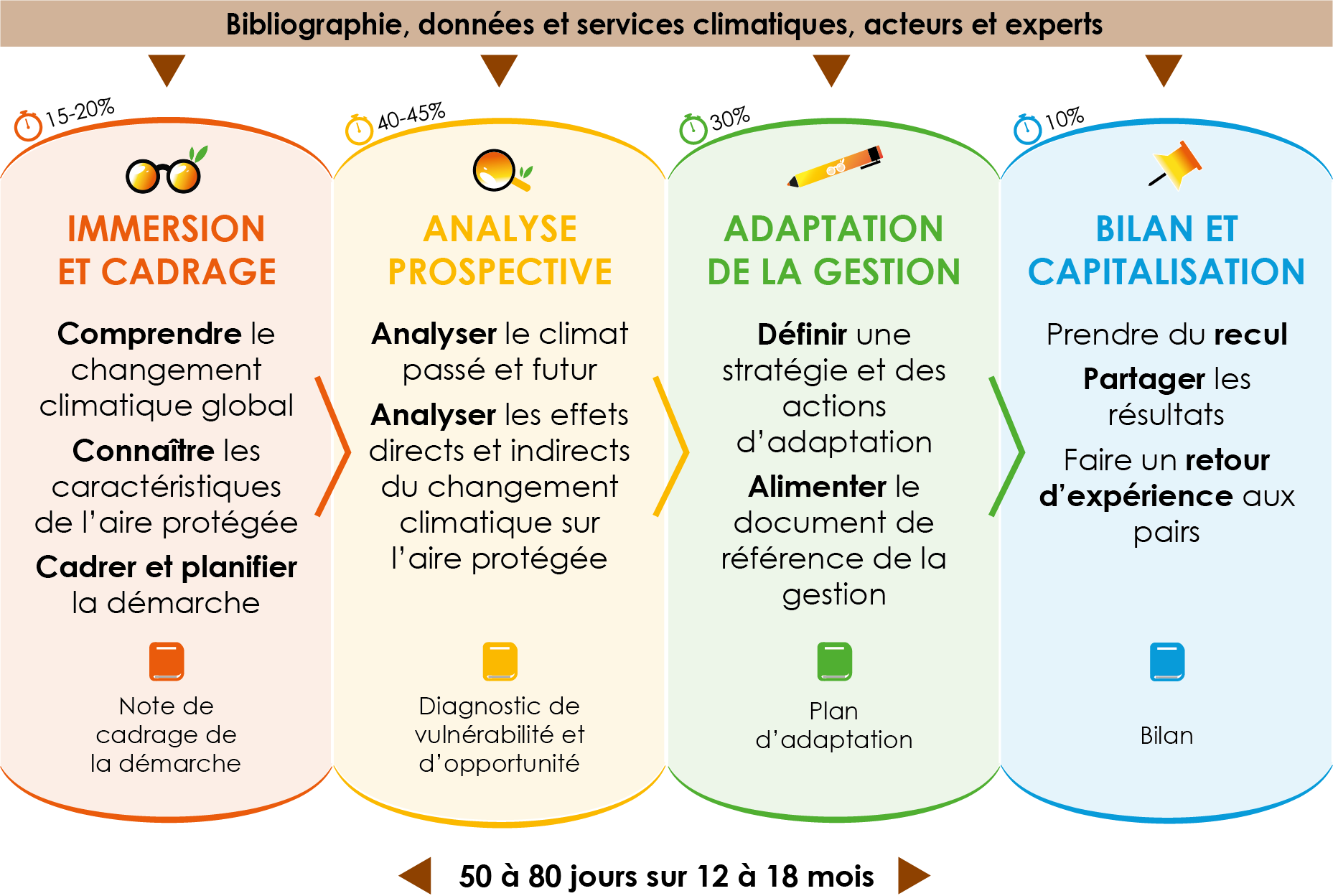 Imaginer les futurs possibles pour éclairer les choix du présent
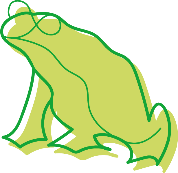 18
Natur’Adapt Sud : Présentation de la démarche
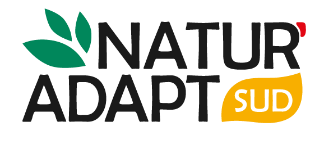 Démarche Natur’Adapt Sud (2024-2025)
Déroulé de la démarche :
16 mois (septembre 2024 – décembre 2025)
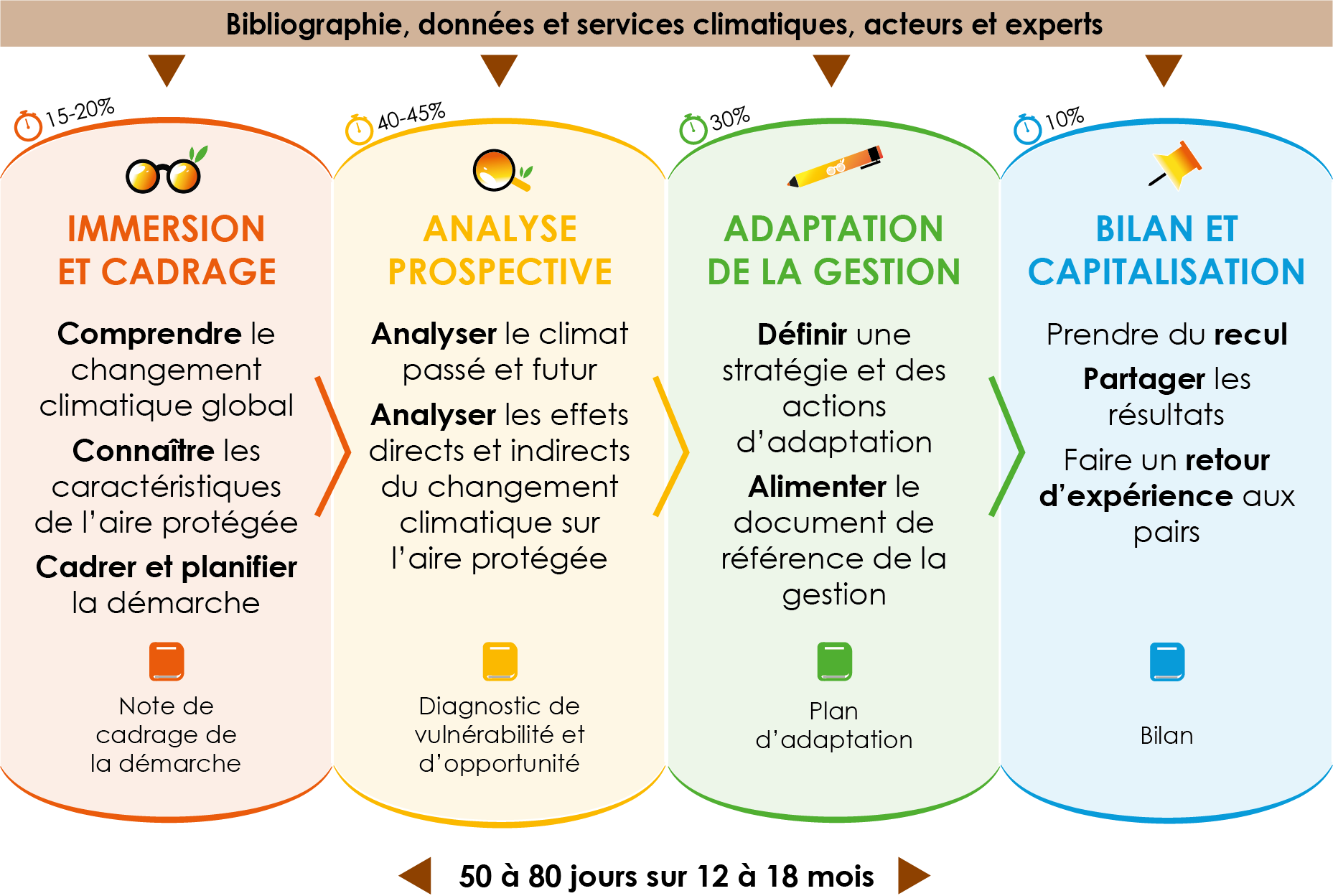 Imaginer les futurs possibles pour éclairer les choix du présent
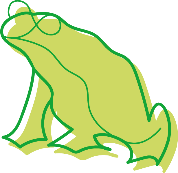 19
Natur’Adapt Sud : Présentation de la démarche
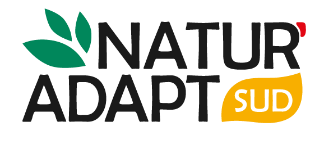 Démarche Natur’Adapt Sud (2024-2025)
Analyse climatique : Identification de tendances climatiques
Données historiques observées et projections futures modélisées
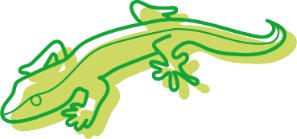 20
[Speaker Notes: Nouveaux arrivants : Y a-t-il déjà des observations ponctuelles de certaines espèces, habituellement plus méridionales par exemple ? Quels types de milieux seront favorisés dans les conditions futures de l’aire protégée et quelles espèces pourraient y trouver refuge ?]
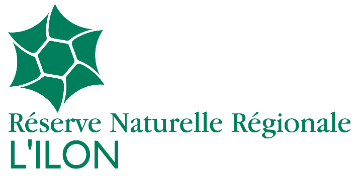 Natur’Adapt Sud : Exemple de la RNR de l’Ilon
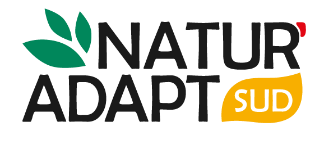 Analyse climatique :
Augmentation des températures (+2 à +5°C en fonction des scénarios)Allongement de la saison estivale (de mai à septembre)
Forte diminution du gel
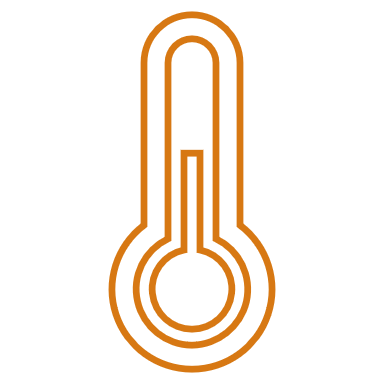 Forte variabilité inter- et intra-annuelle 
Diminution du cumul de précipitations au printemps et en été
Augmentation du cumul de précipitations en hiver 
Intensification des épisodes méditerranéens
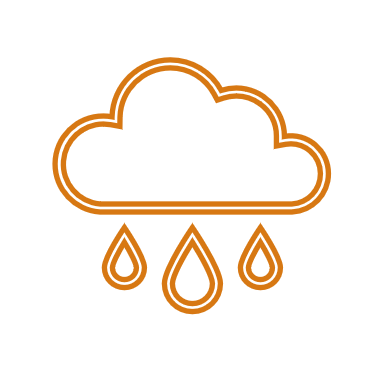 Eté plus intense et sec Hiver plus doux et humide
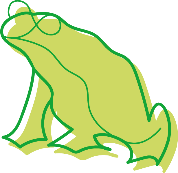 21
Natur’Adapt Sud : Présentation de la démarche
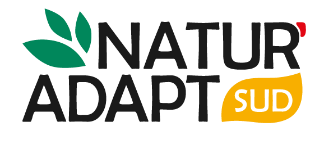 Démarche Natur’Adapt Sud (2024-2025)
Analyse climatique : Identification de tendances climatiques
Données historiques observées et projections futures modélisées
Analyse de vulnérabilité : Analyse des effets de l’évolution du climat
Sur le patrimoine naturel, les activités humaines et les moyens de gestion
Collecte d’informations et mobilisation du territoire
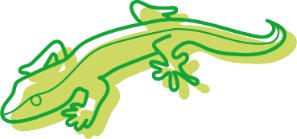 22
[Speaker Notes: Nouveaux arrivants : Y a-t-il déjà des observations ponctuelles de certaines espèces, habituellement plus méridionales par exemple ? Quels types de milieux seront favorisés dans les conditions futures de l’aire protégée et quelles espèces pourraient y trouver refuge ?]
Natur’Adapt Sud : Présentation de la démarche
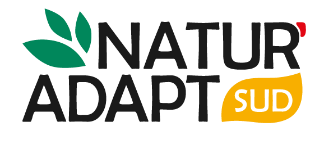 Présentation de la démarche : Les quatre composantes
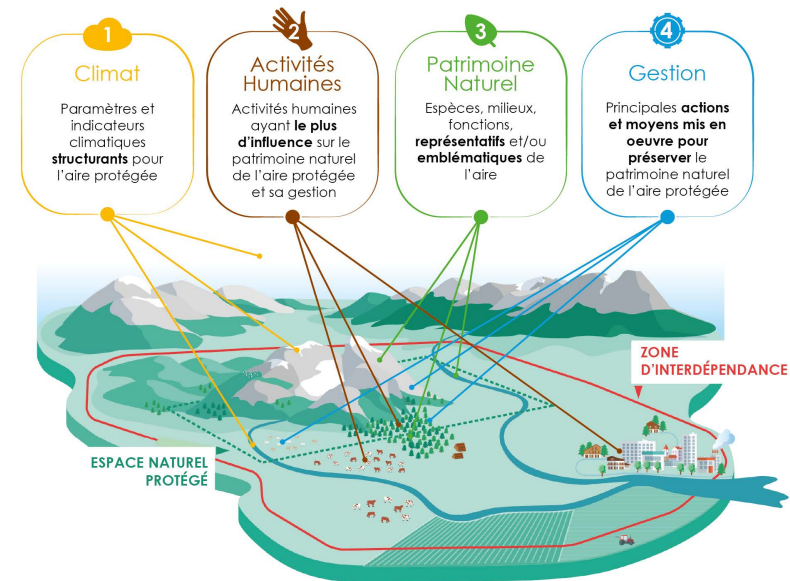 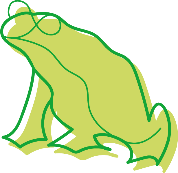 Source : guide méthodologique Natur’Adapt
23
[Speaker Notes: Analyse croisée de 4 composantes qui représente la RN (interactions entre toutes)Sélection d’objets pour chaque composante 
ZI plus large car RN =/= système isolé]
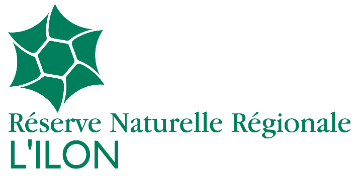 Natur’Adapt Sud : Exemple de la RNR de l’Ilon
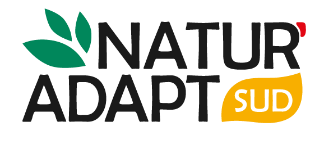 Analyse de vulnérabilité
Objets d’analyse :
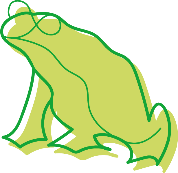 24
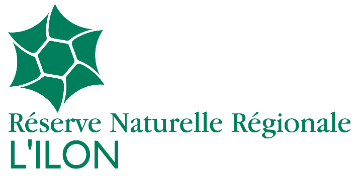 Natur’Adapt Sud : Exemple de la RNR de l’Ilon
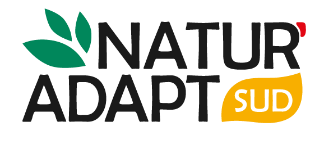 Analyse de vulnérabilité
Objets d’analyse :
Changement climatique
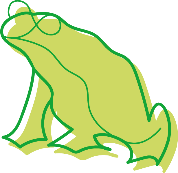 25
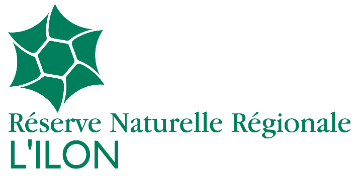 Natur’Adapt Sud : Exemple de la RNR de l’Ilon
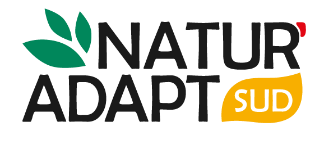 Analyse de vulnérabilité
Objets d’analyse :
Changement climatique
Patrimoine naturel
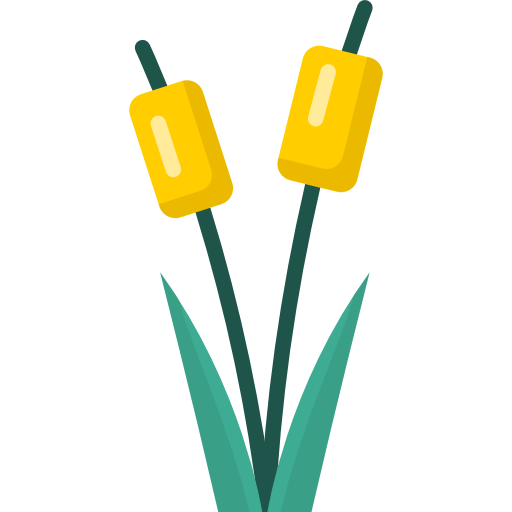 Zone humide relictuelle
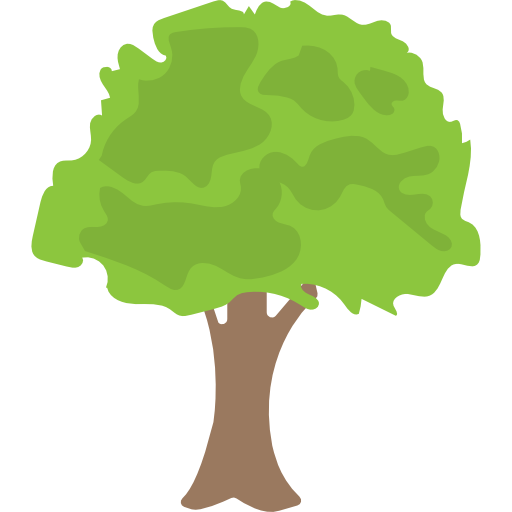 Milieux forestiers (notamment chênaie verte)
Milieux secs ouverts(ex: ancien coussouls de Crau)
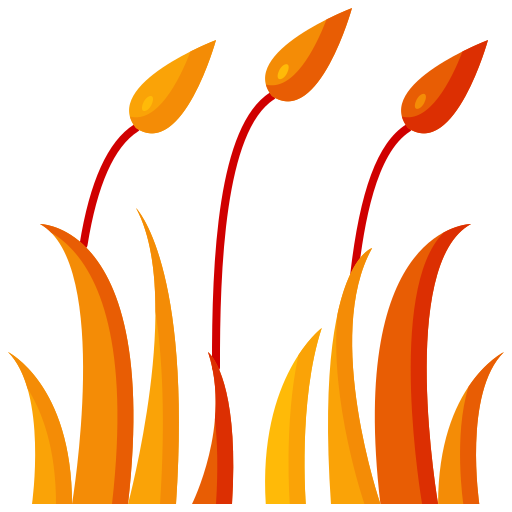 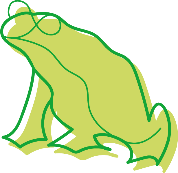 26
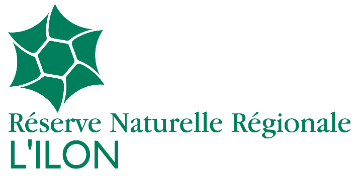 Natur’Adapt Sud : Exemple de la RNR de l’Ilon
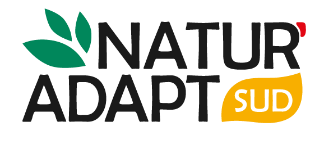 Analyse de vulnérabilité
Objets d’analyse :
Changement climatique
Patrimoine naturel
Activités humaines
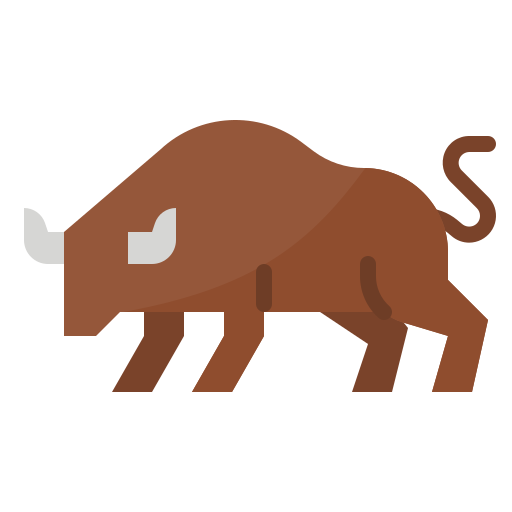 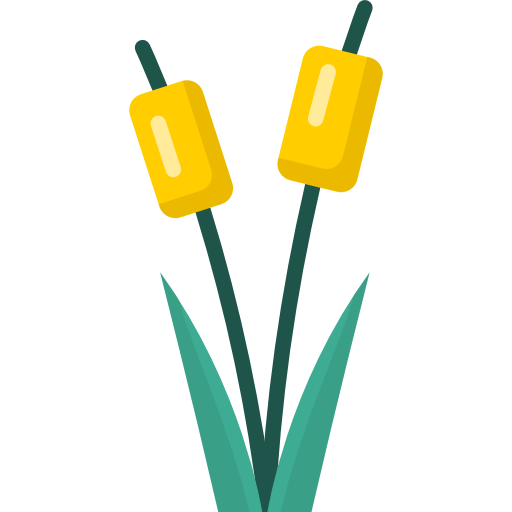 Zone humide relictuelle
Manade taurine
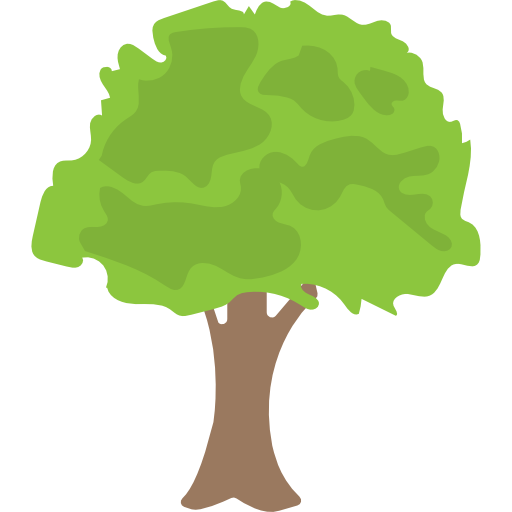 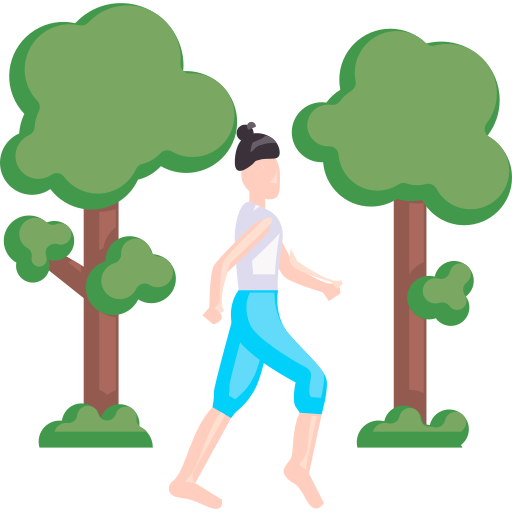 Milieux forestiers (notamment chênaie verte)
Loisirs
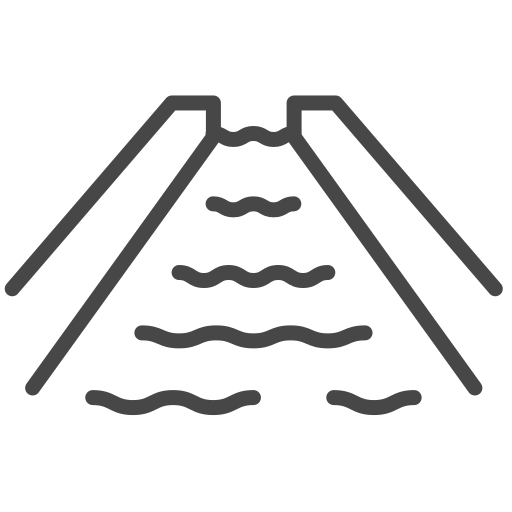 Milieux secs ouverts(ex: ancien coussouls de Crau)
Gestion hydraulique
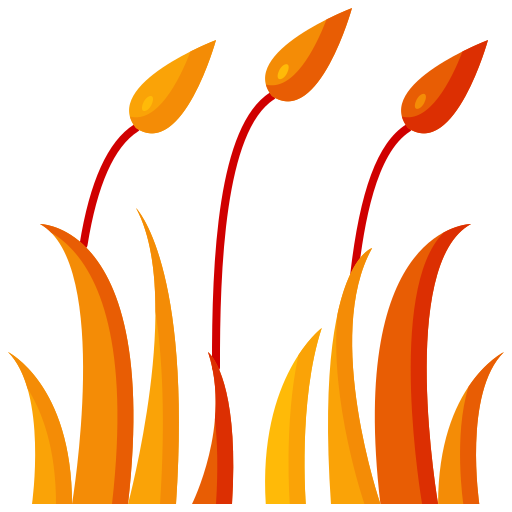 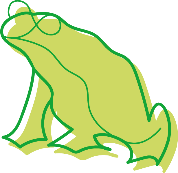 27
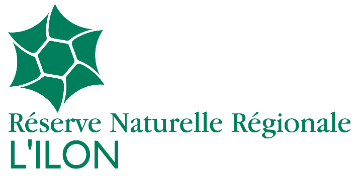 Natur’Adapt Sud : Exemple de la RNR de l’Ilon
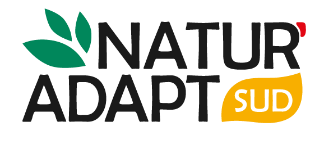 Analyse de vulnérabilité
Objets d’analyse :
Changement climatique
Patrimoine naturel
Activités humaines
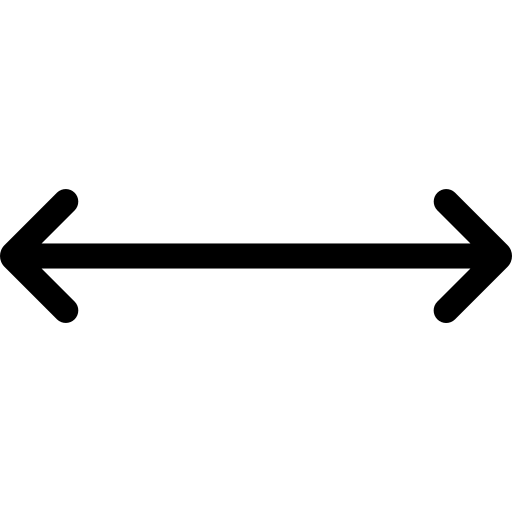 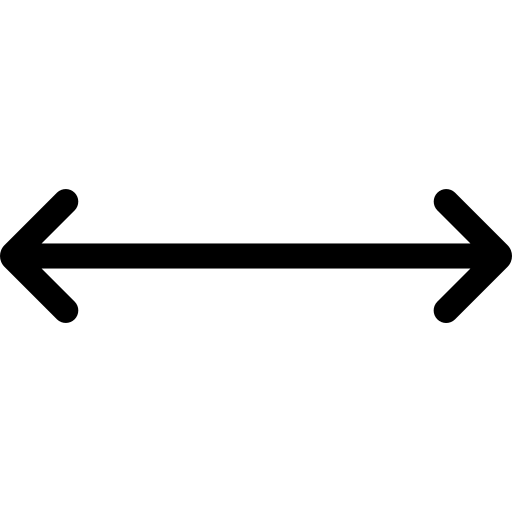 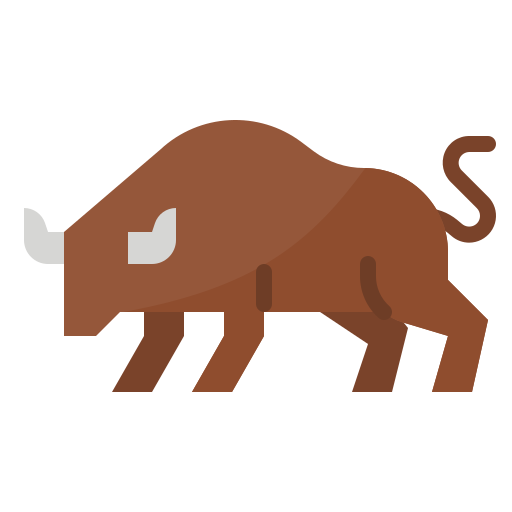 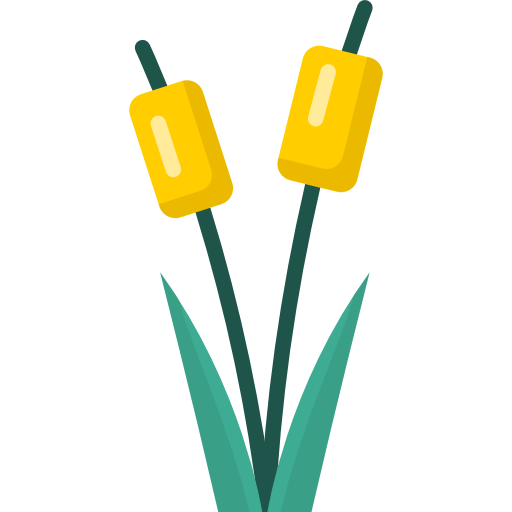 Zone humide relictuelle
Manade taurine
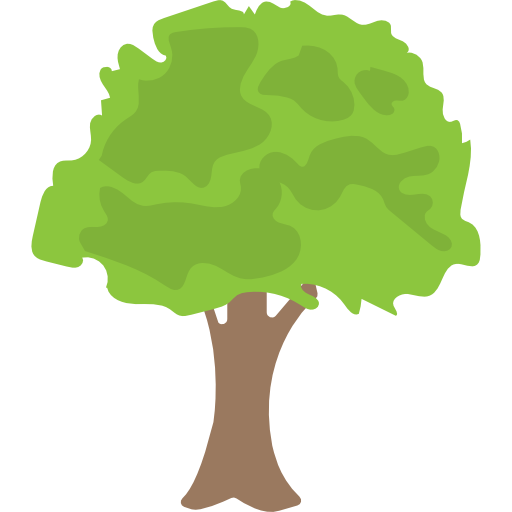 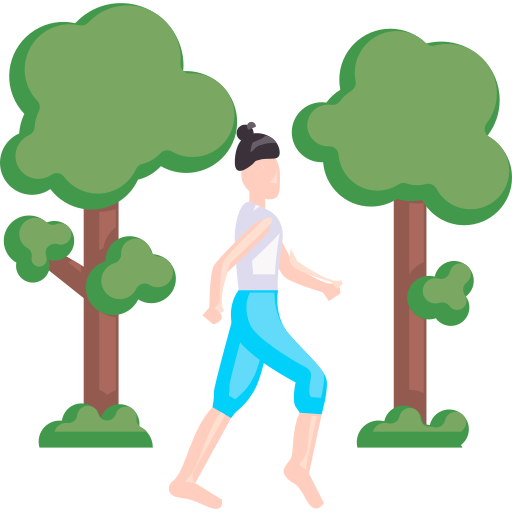 Milieux forestiers (notamment chênaie verte)
Loisirs
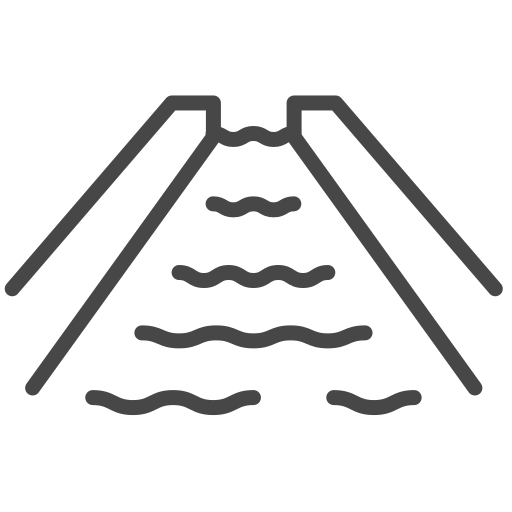 Milieux secs ouverts(ex: ancien coussouls de Crau)
Gestion hydraulique
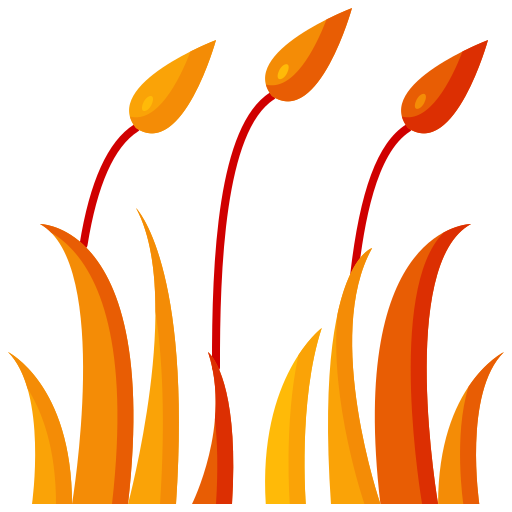 Moyens de gestion
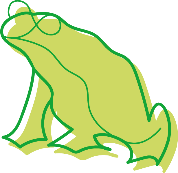 28
Natur’Adapt Sud : Présentation de la démarche
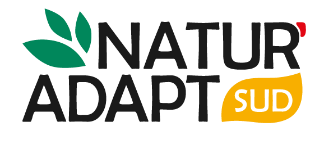 Démarche Natur’Adapt Sud (2024-2025)
Analyse climatique : Identification de tendances climatiques
Données historiques observées et projections futures modélisées
Analyse de vulnérabilité : Analyse des effets de l’évolution du climat
Sur le patrimoine naturel, les activités humaines et les moyens de gestion
Collecte d’informations et mobilisation du territoire
Adaptation de la gestion :
Définition de mesures d’adaptation (nouvelles ou modifiées/adaptées)
Réflexion collective…
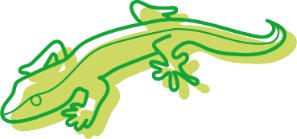 29
[Speaker Notes: Nouveaux arrivants : Y a-t-il déjà des observations ponctuelles de certaines espèces, habituellement plus méridionales par exemple ? Quels types de milieux seront favorisés dans les conditions futures de l’aire protégée et quelles espèces pourraient y trouver refuge ?]
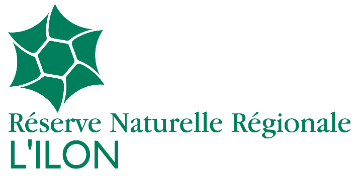 Natur’Adapt Sud : Exemple de la RNR de l’Ilon
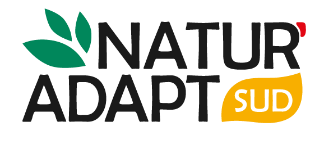 Adaptation de la gestion
Exemples de mesures :
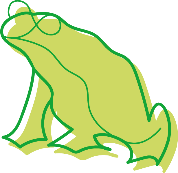 30
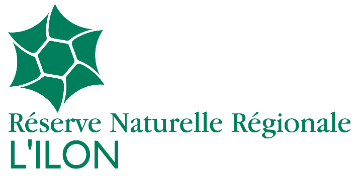 Natur’Adapt Sud : Exemple de la RNR de l’Ilon
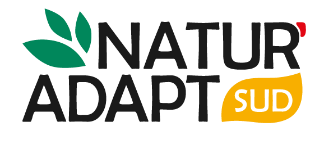 Adaptation de la gestion
Exemples de mesures :
Sensibiliser au changement climatique :
Former les animateurs-nature au changement climatique et effets pressentis
Développer des outils pédagogiques
Développer des animations/temps de réflexion sur la thématique
Préparer l’acceptation des changements inévitables
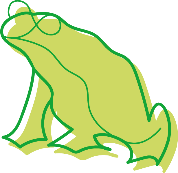 31
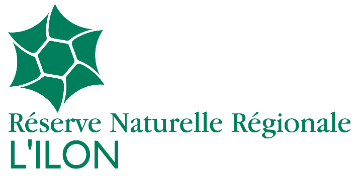 Natur’Adapt Sud : Exemple de la RNR de l’Ilon
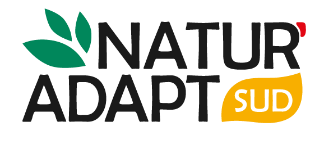 Adaptation de la gestion
Exemples de mesures :
Sensibiliser au changement climatique :
Former les animateurs-nature au changement climatique et effets pressentis
Développer des outils pédagogiques
Développer des animations/temps de réflexion sur la thématique
Préparer l’acceptation des changements inévitables
Faciliter le déplacement/la migration des espèces et des habitats 
Suivre et améliorer les connaissances 
…
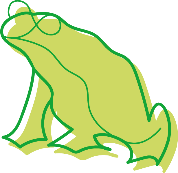 32
Natur’Adapt Sud : Adaptation des réserves naturelles au changement climatique
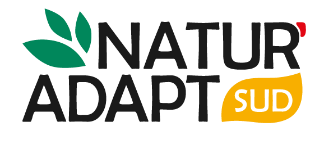 CONCLUSION
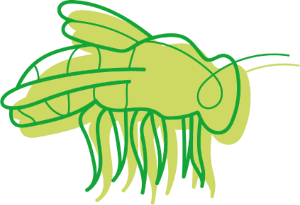 33
Natur’Adapt Sud : Adaptation des réserves naturelles au changement climatique
Conclusion :
Intérêt de ce projet :
Prendre en compte le changement climatique dans la gestion des territoires
Adopter une vision dynamique et « dézoomer »
Anticiper et imaginer l’avenir des territoires pour mieux les anticiper
Favoriser le travail collaboratif pour une adaptation collective
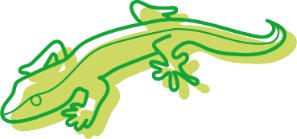 34
[Speaker Notes: dézoomer dans le temps (projections à 2050-2100), dans l’espace (analyse de l’échelle du socio-écosystème, actions d’adaptation parfois en dehors du périmètre de l’aire protégée) et intellectuellement (prise de recul)]
Natur’Adapt Sud : Adaptation des réserves naturelles au changement climatique
Conclusion :
Intérêt de ce projet :
Prendre en compte le changement climatique dans la gestion des territoires
Adopter une vision dynamique et « dézoomer »
Anticiper et imaginer l’avenir des territoires pour mieux les anticiper
Favoriser le travail collaboratif pour une adaptation collective
Restaurer et protéger la nature renforce la résilience des territoires face aux impacts du changement climatique !
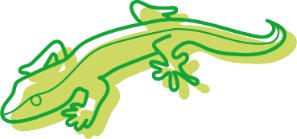 35
[Speaker Notes: dézoomer dans le temps (projections à 2050-2100), dans l’espace (analyse de l’échelle du socio-écosystème, actions d’adaptation parfois en dehors du périmètre de l’aire protégée) et intellectuellement (prise de recul)]
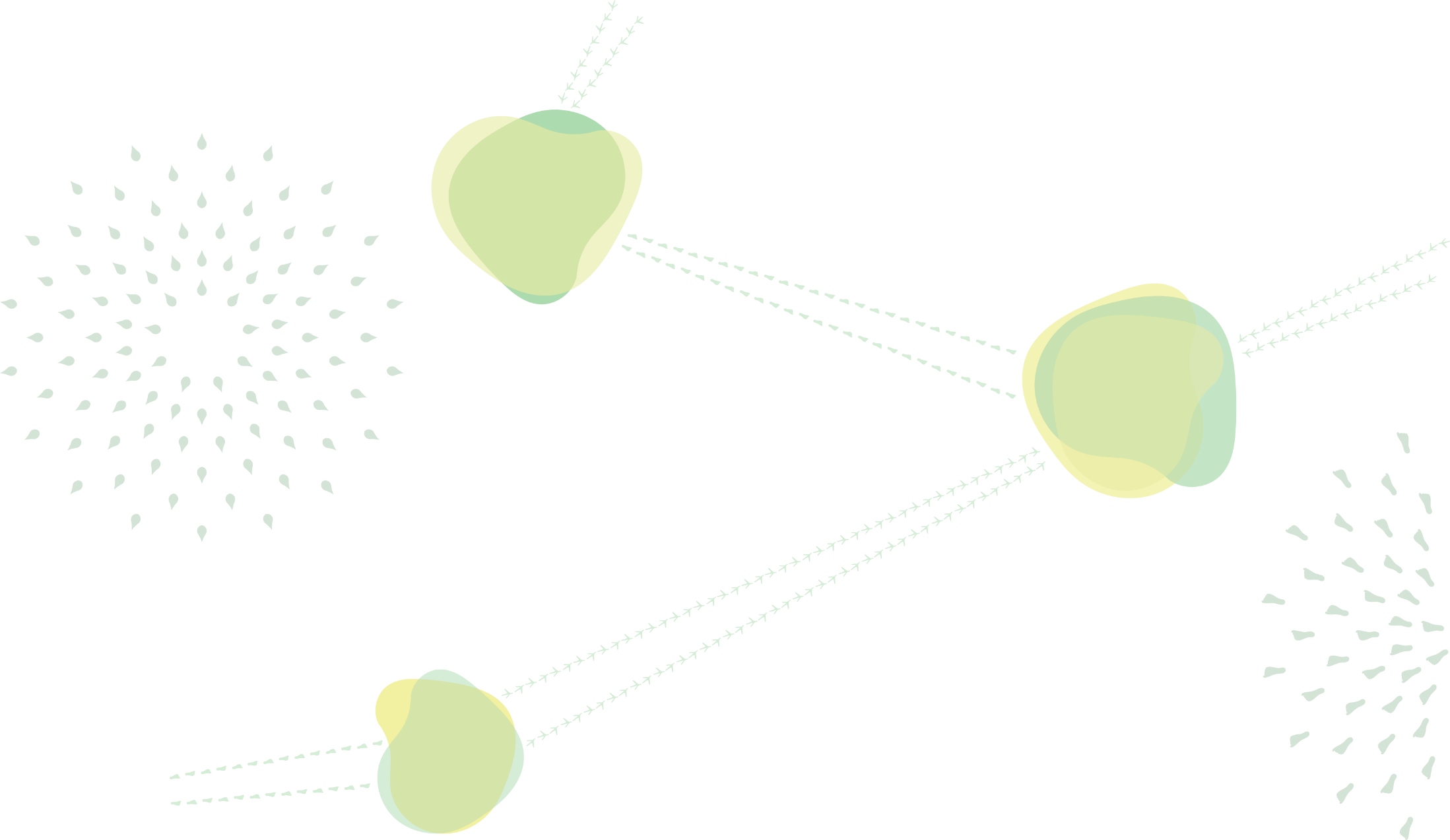 Natur’Adapt Sud : Adaptation de la gestion des réserves naturelles de PACA au changement climatique
Merci pour votre attention !

Ophélia Abis
ophelia.abis@cen-paca.org

www.cen-paca.org
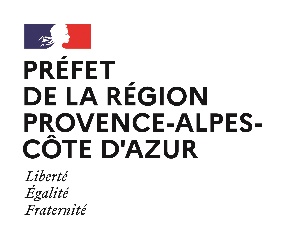 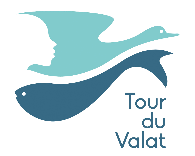 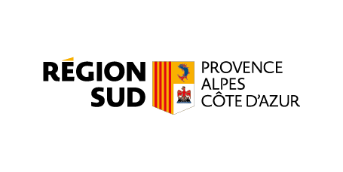 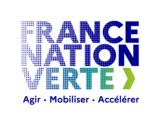 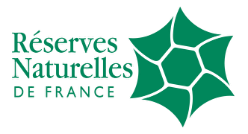 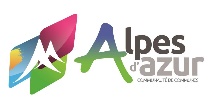 36